E Rivers pta Committee Chairfinancial Overview
Questions?
Thank You
Compliance
Thank you for volunteering to lead a PTA fundraising event. The information provided here is intended to make the financial aspect of the event easier.
Practices outlined here comply with the GA PTA and IRS 501(c)3 guidelines.
If you have questions, suggestions, or anticipate special circumstances for your event, please do not hesitate to ask.
Pre-Event Checklist
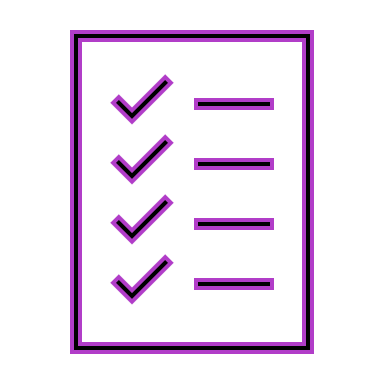 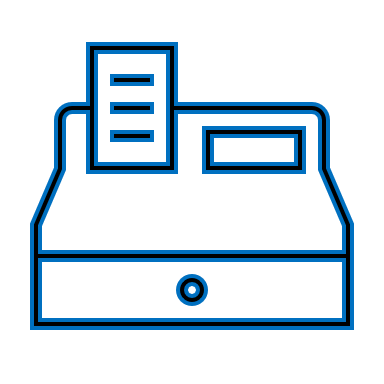 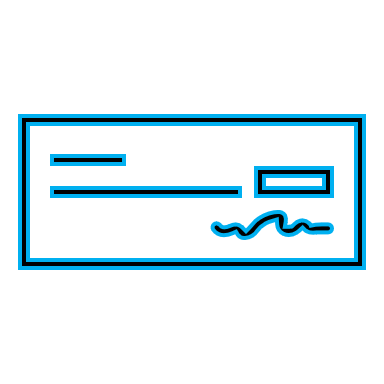 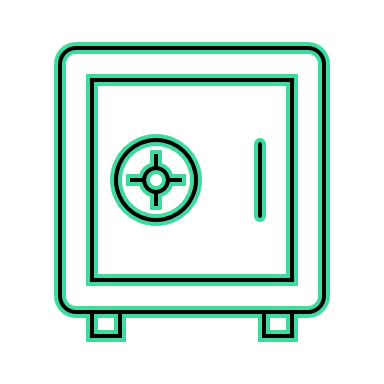 Forms of Payment
Budget
Expenses
Funds Collected
Reach out to Presidents or Treasurer for your event budget and projected Revenue goals.
Request petty cash if cash transactions are anticipated. Request Square devices if anticipated.
What expenses do you anticipate? Can you request checks in advance of the event to pay vendors?
Do you have a plan for what to do with the funds collected at the event? Who will put in the safe? Have Funds Verification Forms on hand for Event Day.
Day Of Event Checklist
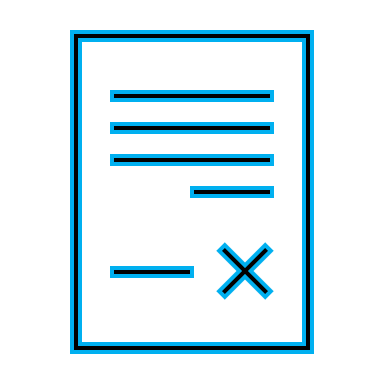 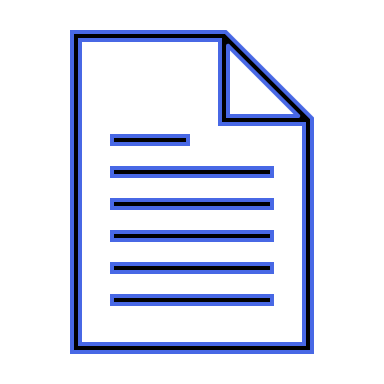 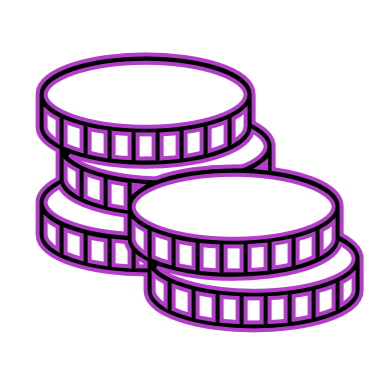 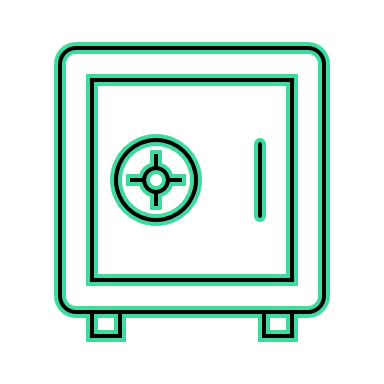 Be Complete
Count Money
Funds Verification
Officer Verification
You will count cash, checks, and square separately.
ALL funds collected must be recorded on a Funds Verification form not just cash.
Event Chair should count all money and is Signor 1 on the Funds Verification Form.
Ensure 2nd Signor (PTA President or Treasurer) has completed and confirmed count. Make sure all funds are deposited into the safe.
Reminders
Never
Always
Resources
Take money Home
Use your own Square or other app to collect funds
Spend in excess of your budget without pre-authorization from a President
Submit Check request forms for each payment request including those with invoices
Always submit funds verification forms for all money collected
Always make check requests two weeks in advance of event
Check Request Form and Funds Verification Form can be found on the E Rivers school website:
PTA>Join the PTA>PTA Chairs and Committee Information (Scroll to the bottom)
All check requests can be left in the treasurer folder at the Welcome Desk or via email: eriverstreasurer@gmail.com